BID
Mgr. Vojtěch Kocůrek
1
Np4242 Management ve sportu hendikepovaných
Sportovní akce
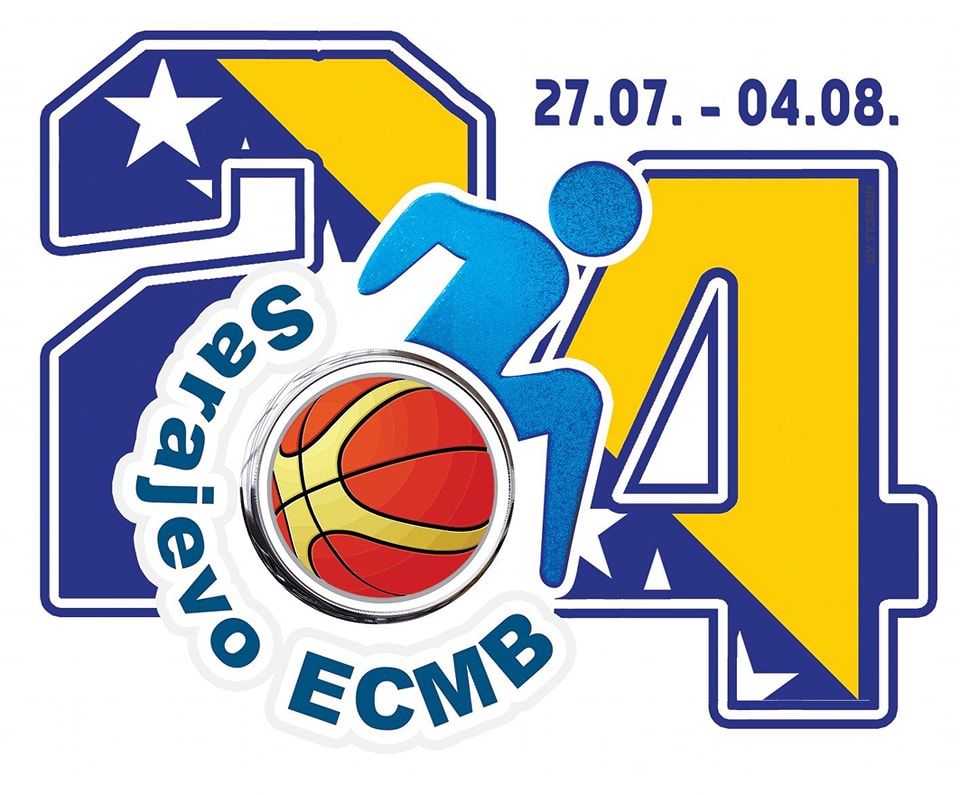 Typ rotace (např. Olympiáda dětí a mládeže, MS, ME, OH …)
Zachování stejných základních pravidel
Vyhnutí se stereotypu
Potenciál pro oslovení nové cílové skupiny 
Financování akce rozloženo mezi více subjektů, resp. nestojí každoročně na stejném pořadateli
Předejití vyhoření organizačního týmu
BID

Typ stabilní (např. memoriály, akce spojené s místem)
Pravidla a celek dán historií a tradicí akce
Pořadatel má větší volnost – akce je „jeho“ 
Stereotyp x budování a růst
Potřeba stálého týmu
Sponzoring a partneři – stálost partnerů x růst
Zdroj: https://www.facebook.com/zmajeviukolicima
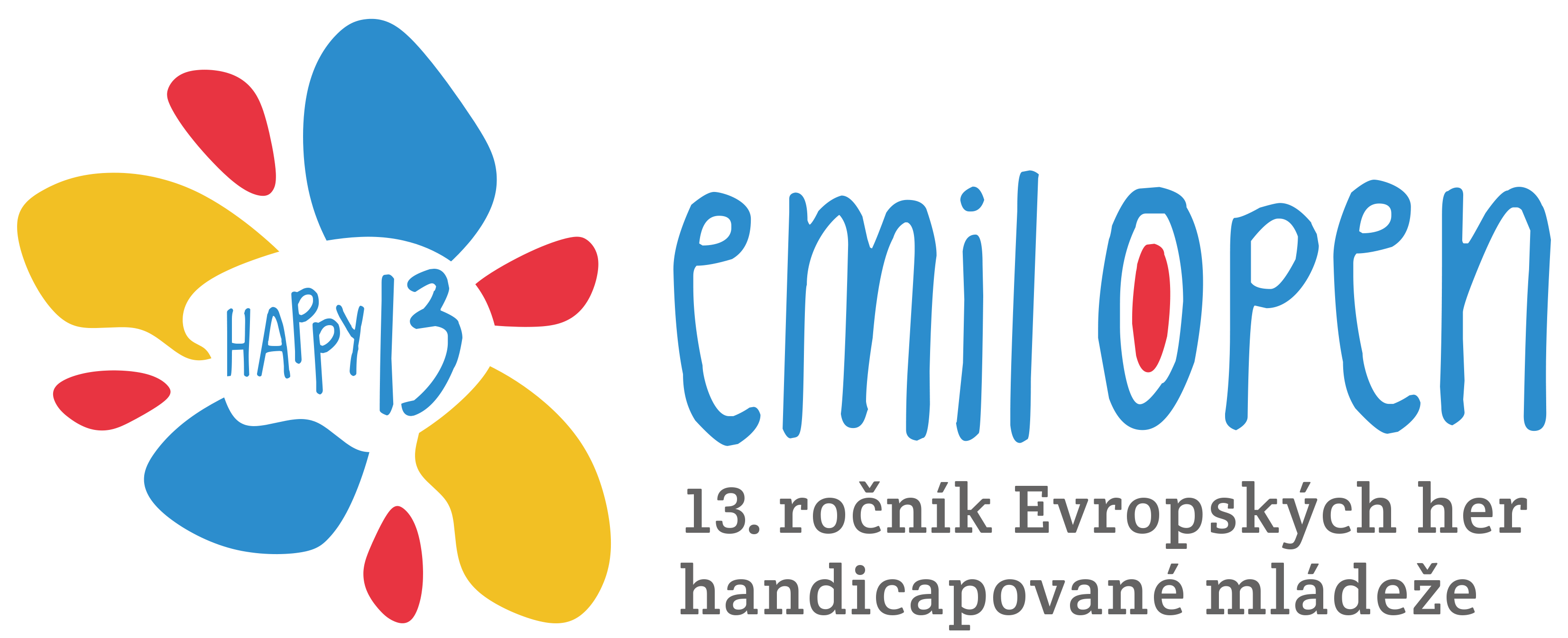 Zdroj: archiv autora
2
Np4242 Management ve sportu hendikepovaných
BID - proces
Nabídka, ucházet se
Žadatel deklaruje nabídku a uchází se o možnost pořádat danou akci  
Proč žádám?
Politická/společenská potřeba akce
Společenská prospěšnost – pracovní místa
Turismus, rozvoj regionu
Zviditelnění nějakého tématu
Finanční důvody (v parasportovním odvětví tento důvod spíše nenajdeme)
Co BID obsahuje? 
Zdůvodnění žádosti
Základní informace – kdy, kde, pro koho, pro kolik, očekávání
Odůvodnění spojení – místo, pořadatel
Logo
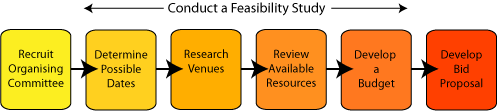 Zdroj: http://www.leoisaac.com/evt/top074.htm
3
Np4242 Management ve sportu hendikepovaných
DRAFT - proces
Podrobný návrh, koncept
Specifikace nabízených služeb
Přesné vymezení cílových skupin
Vytvoření nabídky pro sponzory
Rozvoj marketingové strategie
Zajištění operativních detailů
Otevřenost zpětné vazbě a zapracování doplnění – dynamický process
Souvisí s posledním článkem – hodnocením / evaluací
4
Np4242 Management ve sportu hendikepovaných
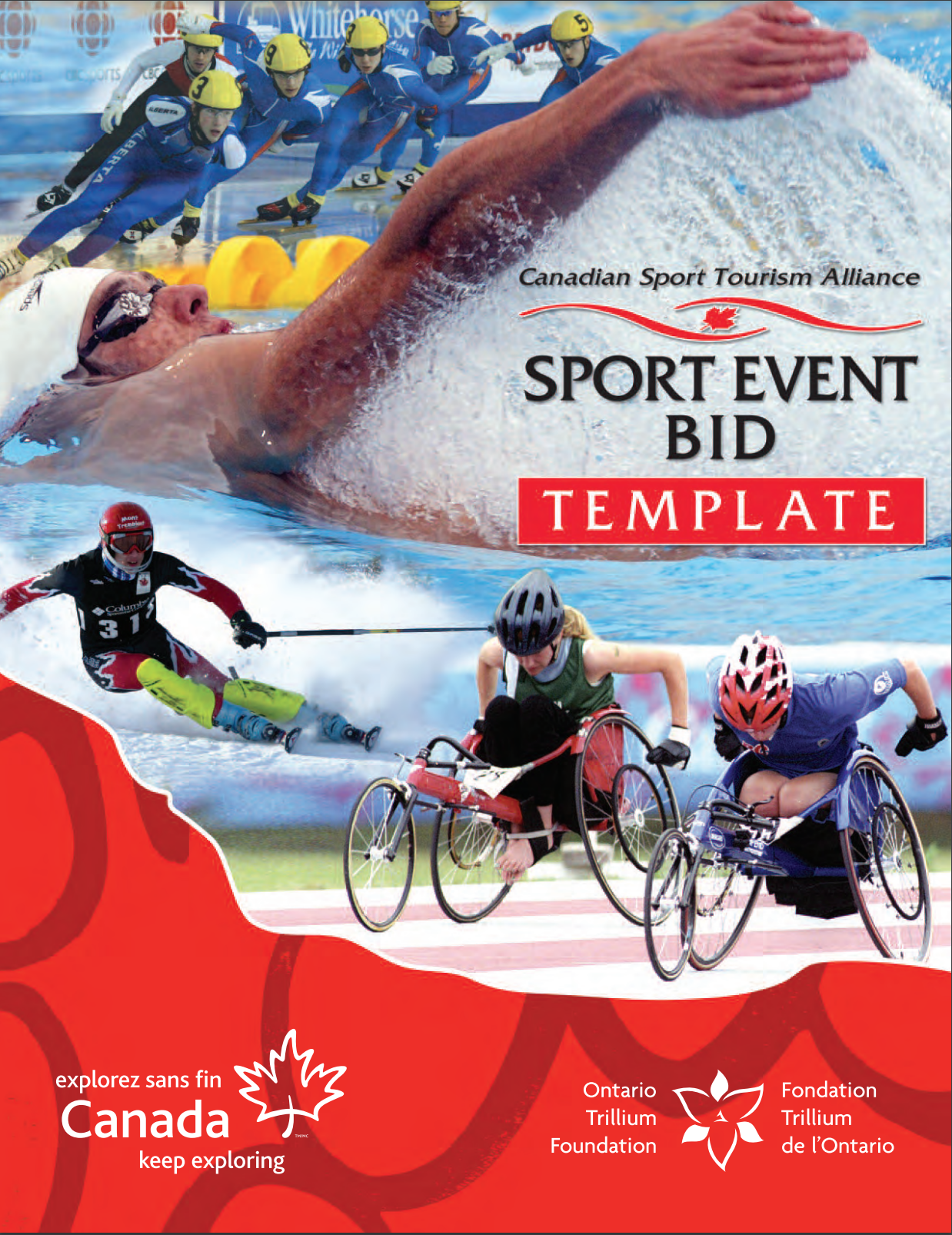 Obecné zásady BIDu
Venue
Ubytování a strava
Dopravní dostupnost
Doprovodný program
Financování, budget
Organizační tým
Harmonogram
Zdroj: https://sportyukon.com/sites/default/files/2022-01/Bid-Document-Template.pdf
5
Np4242 Management ve sportu hendikepovaných
Sportoviště
Kapacita
Šatny, toalety, hlediště, občerstvení
Bezbariérovost
Šatny, toalety, hlediště, parkoviště, dopravní obslužnost
Komplexní popis, včetně kvality a certifikace
Marketingová využitelnost prostor
Daná střešní organizací
Symbolika
Sponzoring
Lokalita her – zapadá? 
Provázanost s ubytováním, dopravní dostupnost, alternativy
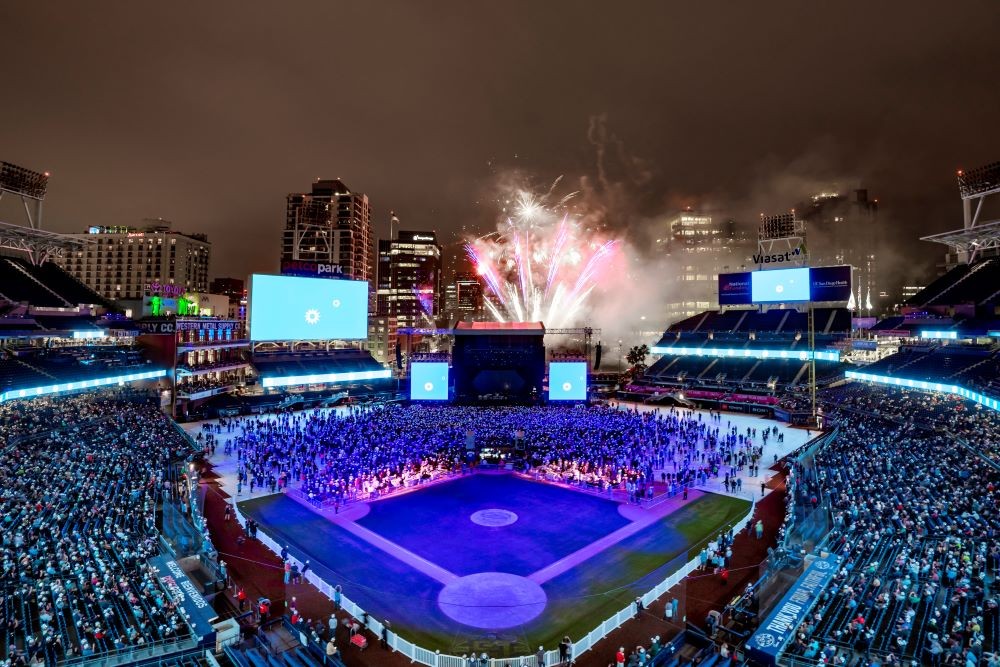 Zdroj: https://www.meetingstoday.com/sites/default/files/styles/mt_default/public/2022-12/Petco%20Park%202_RESIZEDHEROjpg.jpg?itok=yp6AajZG
6
Np4242 Management ve sportu hendikepovaných
Ubytování
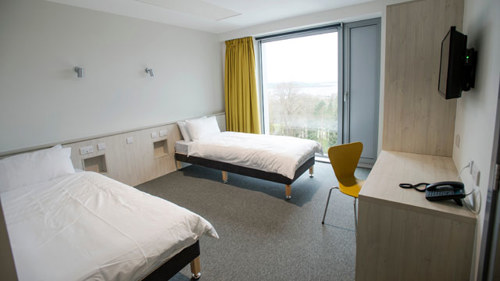 Kapacita 
Nezapomenout na staff, pořadatele, hosty, dobrovolníky apod.
Bezbariérovost
Pozor na víceposchoďové budovy a umístění vozíčkářů
Komplexní popis, včetně kvality
Lokalita her – zapadá?
Možnost výběru
Orientační a evakuační plán
Zdroj: https://nationalcentreinverclyde.org.uk/media/tqrbxgmm/accommodation-sportscotland-inverclyde-
national-sports-training-centre-13.jpg?rmode=max&width=500
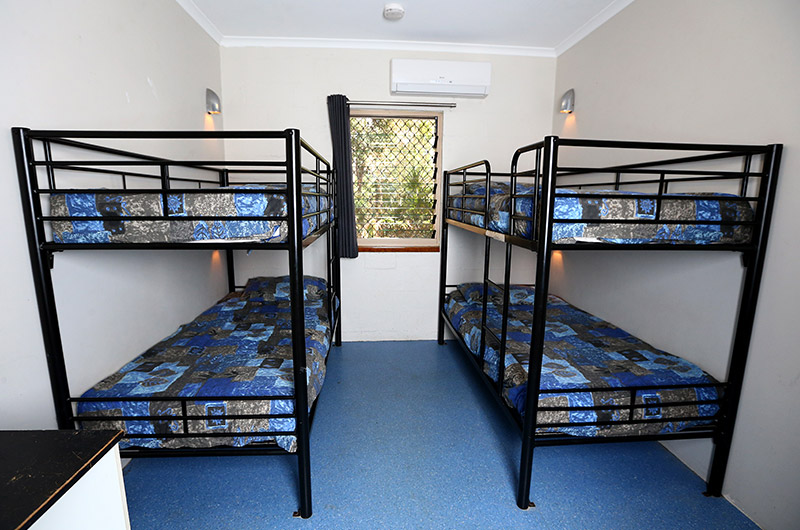 Zdroj: https://www.sportssupercentre.com.au/wp-content/uploads/2020/05/quad-share.jpg
7
Np4242 Management ve sportu hendikepovaných
Stravování
Typ zajištění stravy
Organizátorem? Prostředník? Nezajištění?
Teplá x studená strava
Typicky teplá snídaně a večeře, studená na sportovišti – jinak při zimních a letních akcích
Diety, alergie a pitný režim! 
Často se zapomíná – dokáže akci shodit, ale i vyzdvihnout
Kultura stravování – ubytování, sportoviště
Hygiena
Nutriční hodnota stravy x cena x sponzoring
Veřejnost
8
Np4242 Management ve sportu hendikepovaných
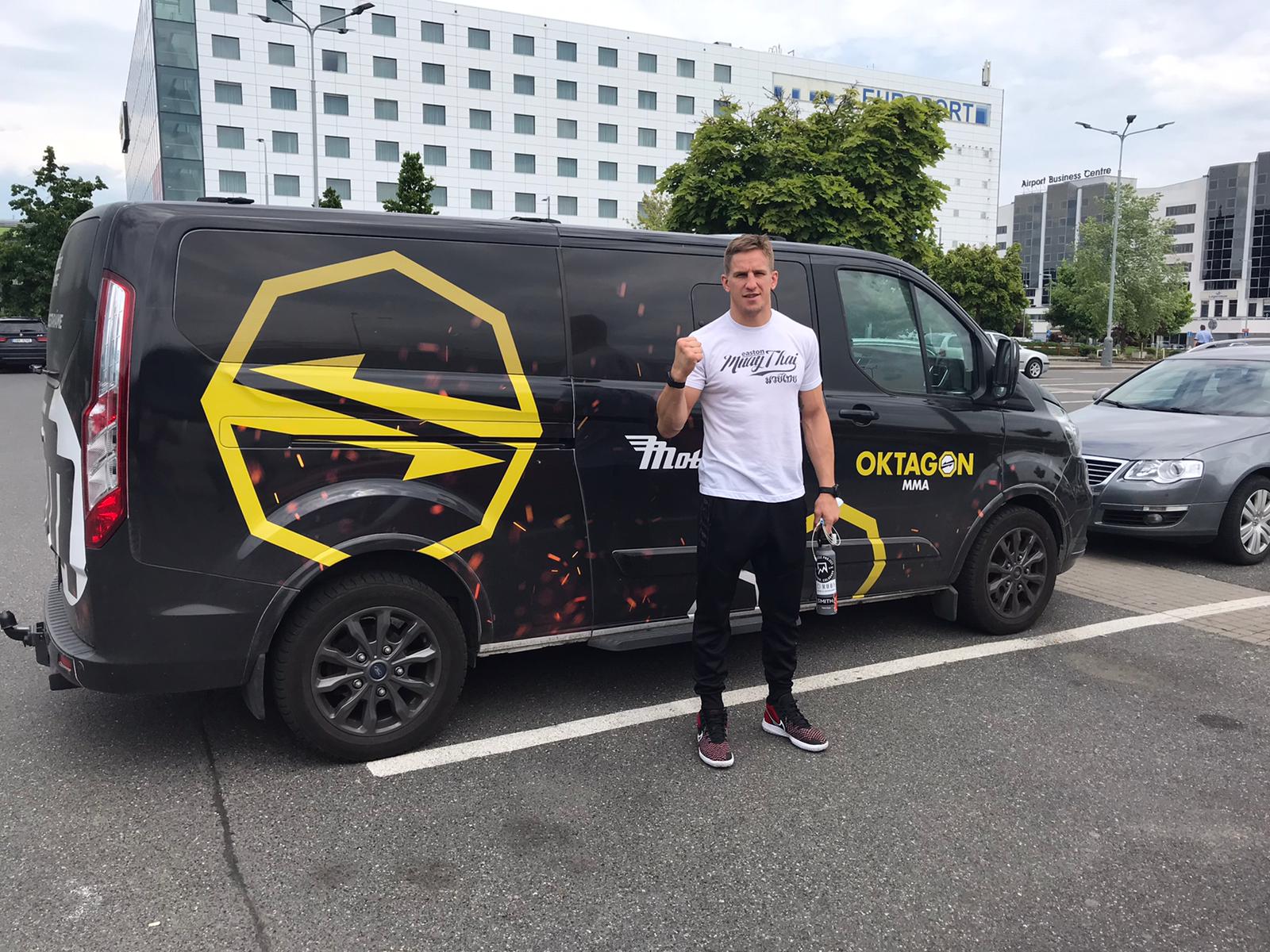 Doprava
Na akci
Sponzorské zajištění, zvýhodněná cena
Nutný x dobrovolný transfer z letiště
Během akce
Na sportoviště, doprovodný program
Zajištění poskytovatele
Značení a informovanost
Zajištění průjezdnosti
Plánování a komunikace s dispečinkem
Zdroj: https://www.facebook.com/oktagonvyzva/photos/
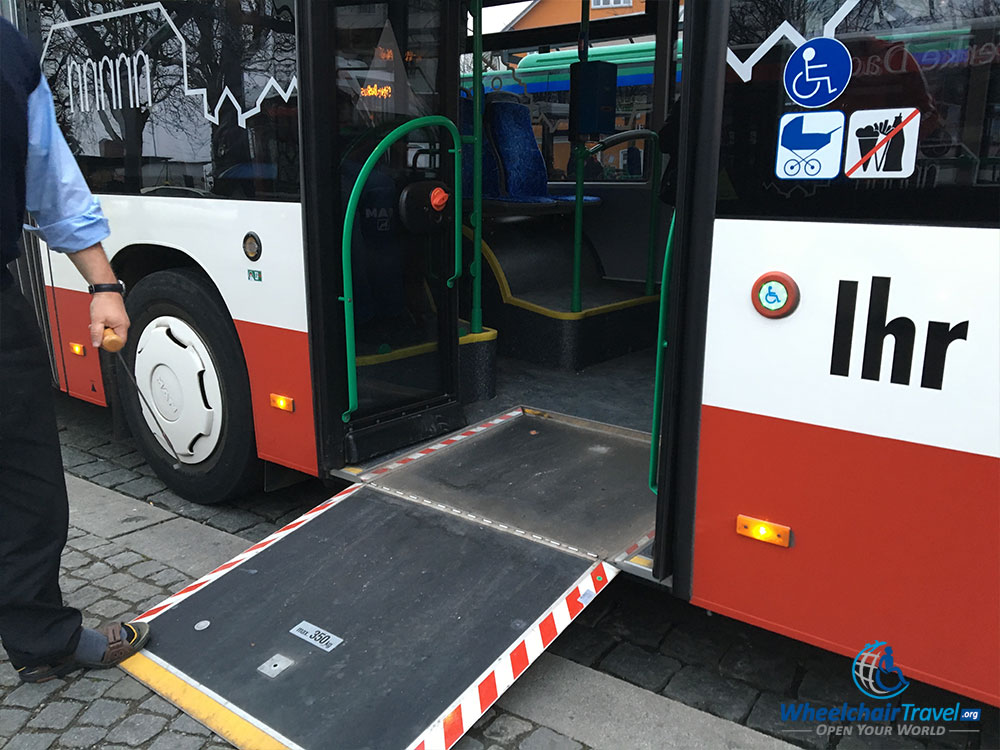 9
Np4242 Management ve sportu hendikepovaných
Zdroj: https://wheelchairtravel.org/wp-content/uploads/2016/03/munich-pt-bus-ramp.jpg
Zdravotní a bezpečnostní služba
Zdravotní záchranná služba
Dle velikosti akce se odvíjí kvalita, četnost a doba pohotovosti, vždy musí být alespoň zdravotník – student! 
Označení a informovanost
Informovanost o medikaci účastníků, hendikepech
Krizové scénáře, evakuační plány 
Bezpečnostní služba a servis
Prevence 
Pojištění akce!!!
Dbát na dodržování pravidel, požární a jinou ochranu, zákaz konzumace alkoholických nápojů a kouření mimo vyznačená místa, ztráty a nálezy
Ochranka – typická pro velké akce, ochranu majetku přes noc na veřejných místech
Informování policie o konání akce, v případě ubytování cizinců – cizinecká policie
10
Np4242 Management ve sportu hendikepovaných
Doplňkové služby
Přihlašovací systém
Doprovodný program
Pro diváky, sportovce, účastníky
Propagace akce
Sociální sítě, webové stránky, stream, televize
11
Np4242 Management ve sportu hendikepovaných
Partnerství, sponzoring
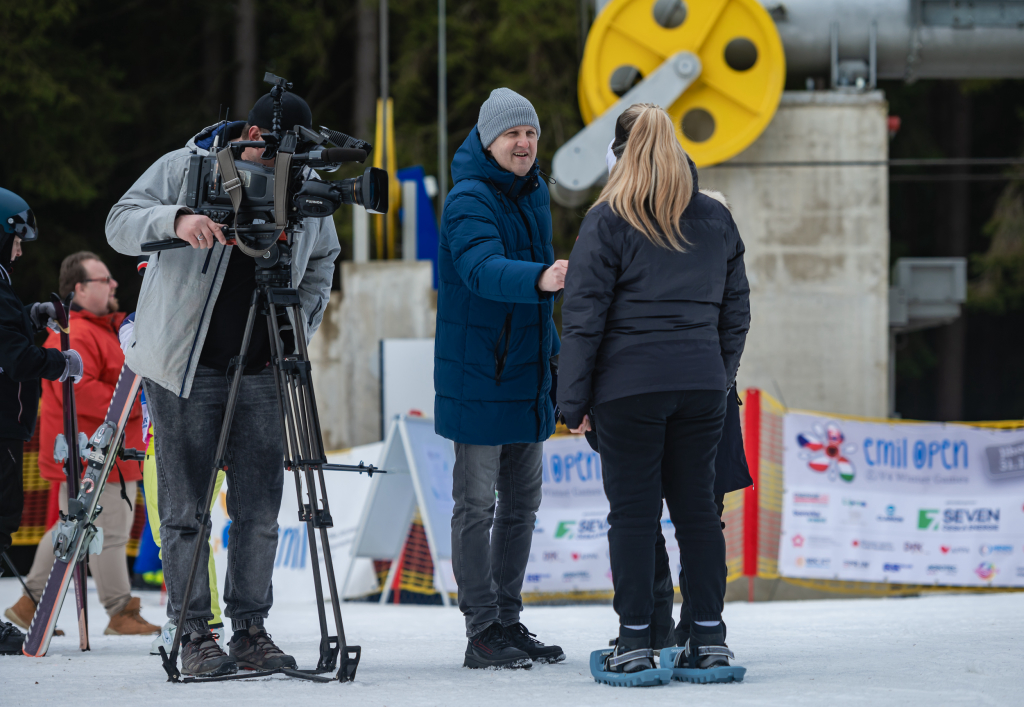 Je v tom rozdíl? Co znamená co?
Finance
smlouva o reklamě a propagaci, darovací smlouva, grant, dotace
Naturálie
strava, produkty apod.
Redukované ceny či žádné ceny 
vleky, doprava, vstupy na doprovodné aktivity, prostory konání
Mediální podpora
Know-how
Zdroj: archiv autora
12
Np4242 Management ve sportu hendikepovaných
Kontrolní orgán
Střešní komise
IOC, UEFA, World Athletics
Ministerstva
Atletický svaz, národní olympijský výbor apod.
13
Np4242 Management ve sportu hendikepovaných
Ukázka BID
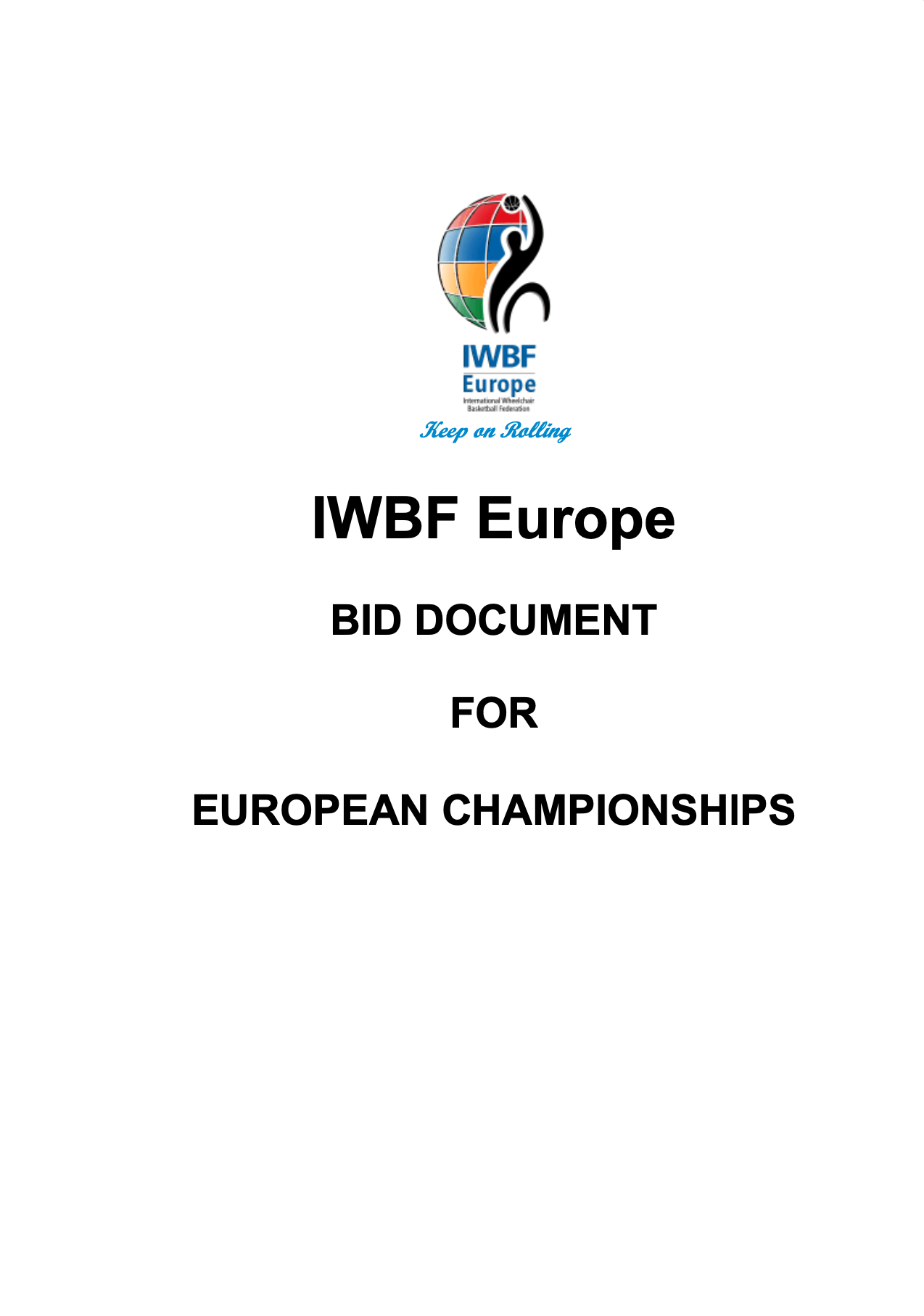 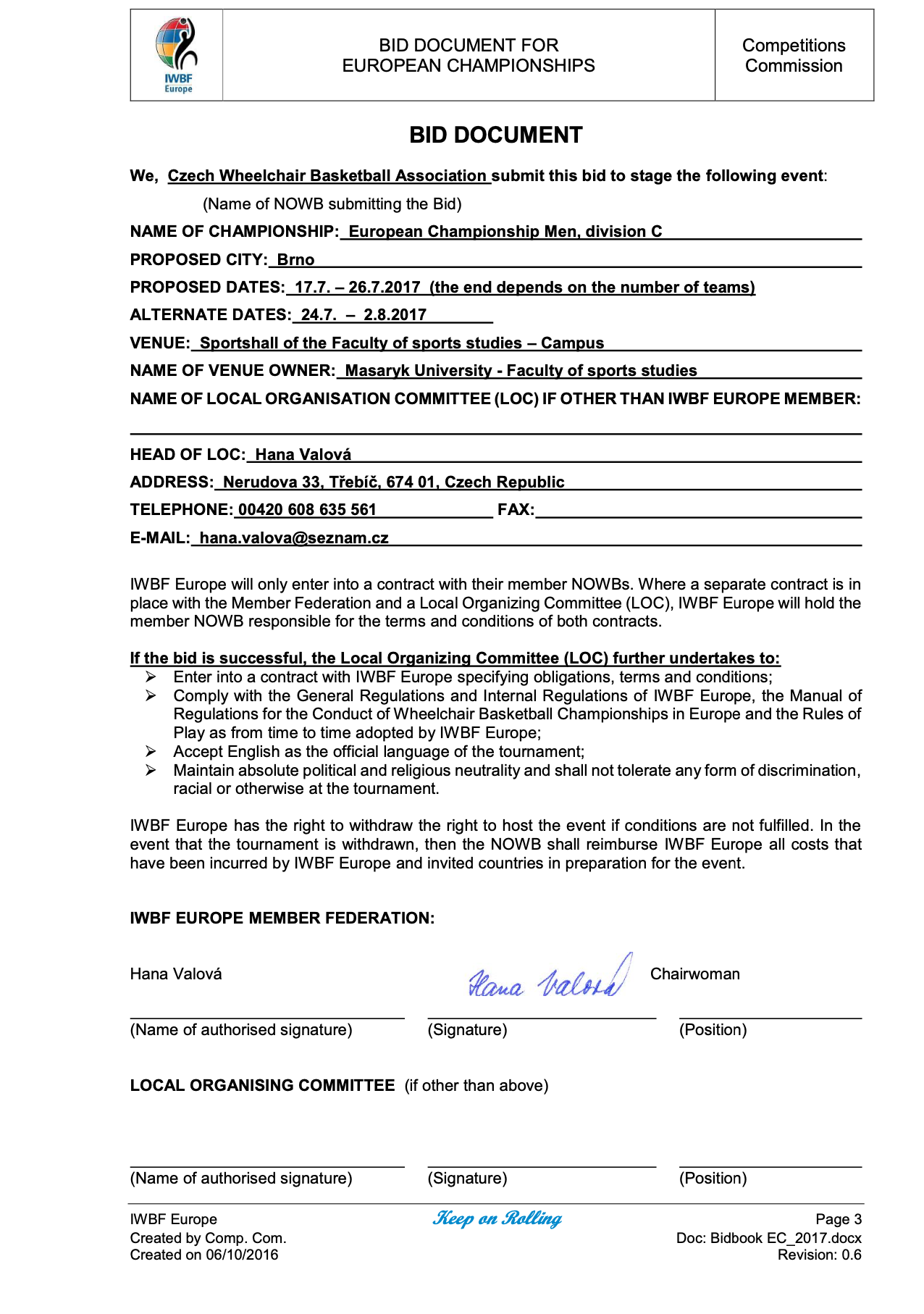 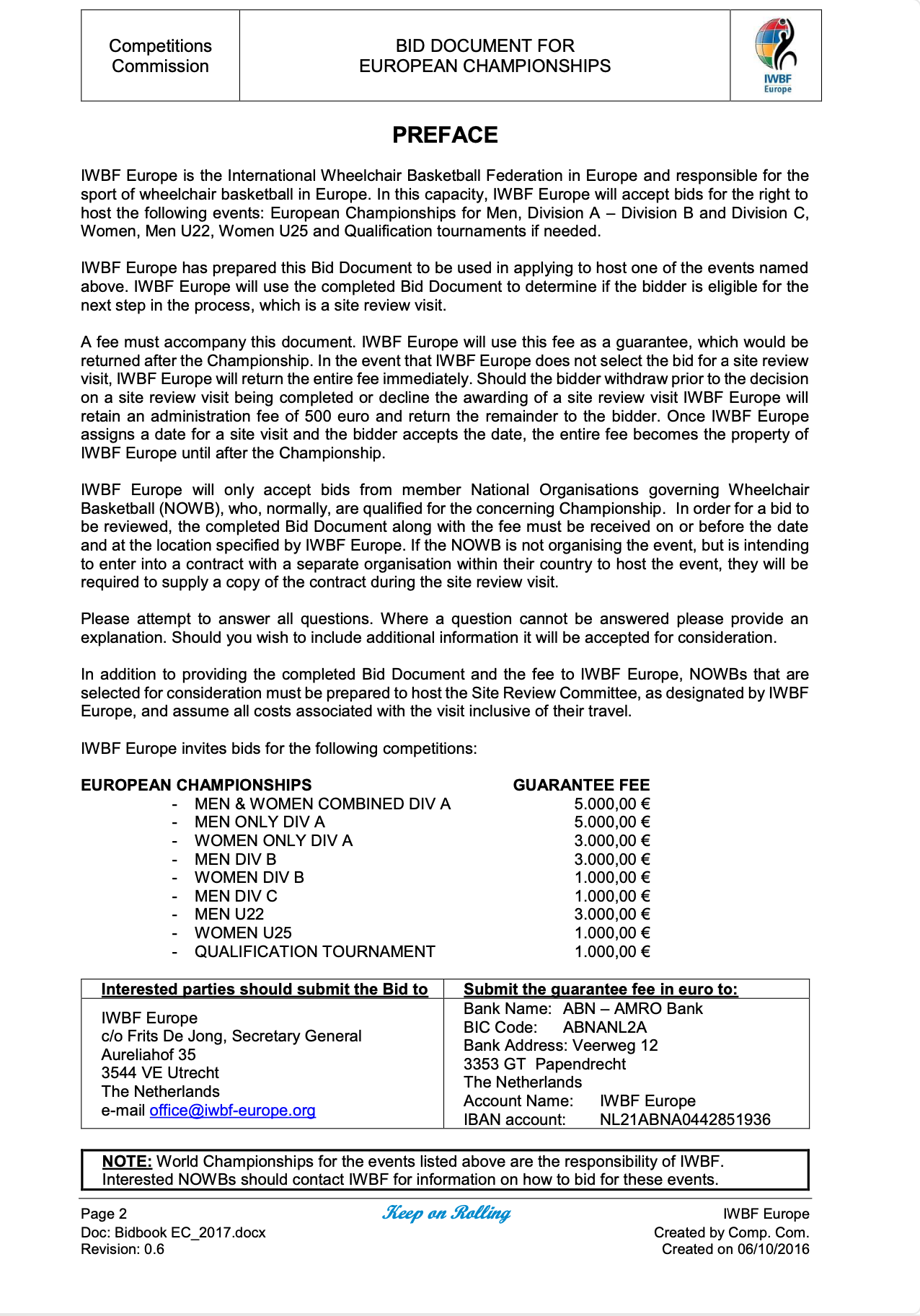 14
Np4242 Management ve sportu hendikepovaných
Úkol č. 2
Vypracuj BID na mezinárodní akci, trvající 3 dny
15
Np4242 Management ve sportu hendikepovaných